Презентация к уроку литературного чтения для 3 класса по УМК 2100
К. Паустовский
«Корзина с еловыми шишками»
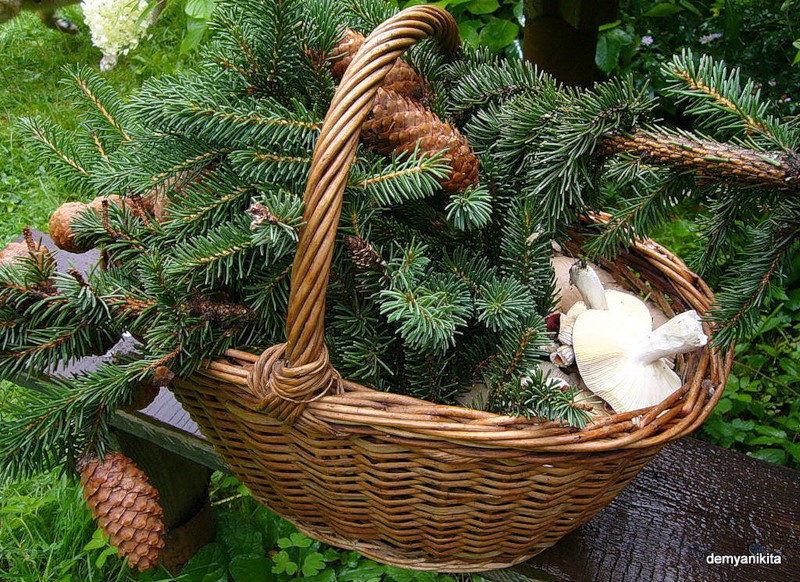 Подготовила  Хоменко В.Г.
Учитель начальных классов
ГБОУ гимназии 446
                          2012г.
Цели урока:
Обучающие: познакомить с произведением К.Г.Паустовского «Корзина с еловыми шишками», проанализировать его; показать, как рождается музыка, как она может воздействовать на слушателя, о чем может рассказать; познакомить учащихся с музыкальным произведением Эдварда Грига;

Развивающие: развитие эмоционального мира, музыкального слуха, воображения, памяти и мышления;

Воспитывающие: воспитывать любовь к музыке, к родному языку, уважение к книге и литературному произведению.
Аннотация
Презентация рассчитана на детей 9-10 лет
Не требует навыков и знания приемов работы на компьютере
Демонстрирует умение учащихся обобщать и анализировать прочитанный текст
Содержание презентации соответствует утвержденному стандарту и минимуму образования
Методика позволяет каждому ученику проявить активность, способность к самовыражению
Позволяет детям быстро и на более высоком уровне ответить на вопросы к тексту
Способствует решению образовательной и развивающих задач урока.
ПАУСТОВСКИЙ КОНСТАНТИН ГЕОРГИЕВИЧ (1892-1968)
«Читайте, читайте и читайте.  Читайте не торопясь,  чтобы не терять ни одной капли драгоценного содержания книг...»
«Учитесь у героев книг любить нашу землю —  ее поля и леса,  ее города и заводы, ее небо, ее реки, ее язык и искусство».
У Паустовского справа от двери стояли стеллажи с книгами. 
   Книги у него были без пометок. 
   К. Г. Паустовский не любил подчеркивать на полях. На столе лежали: справочник, книги, стояла статуэтка египетской царицы Нефертити.
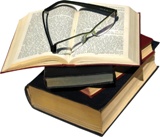 Человек счастлив  и красив только тогда, 
когда отдает людям всю свою 
            жизнь,
                            работу,
                                                  талант.
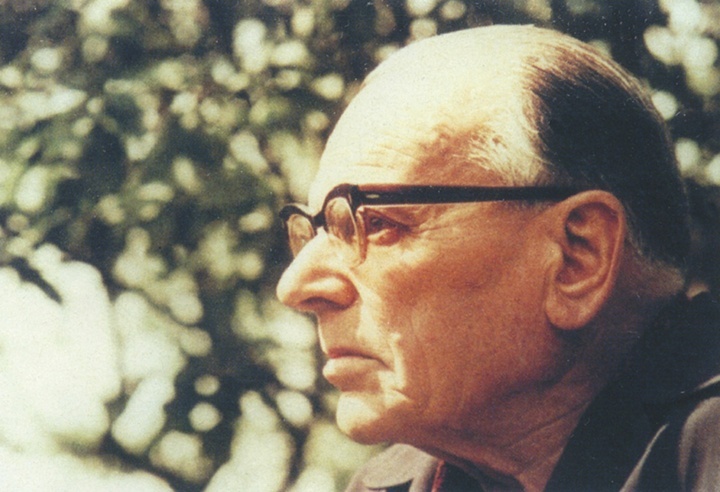 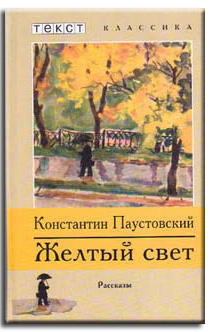 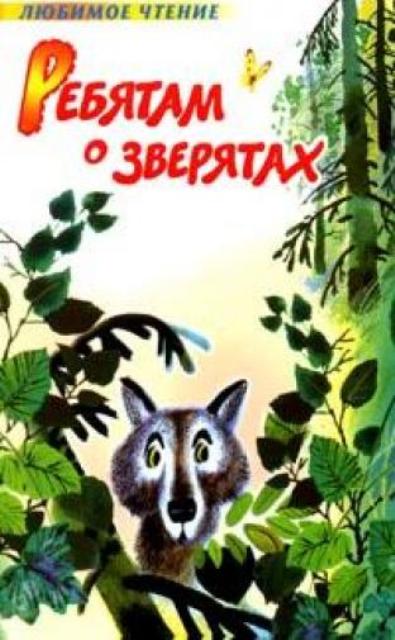 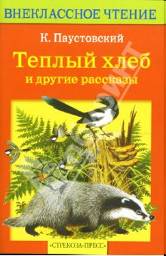 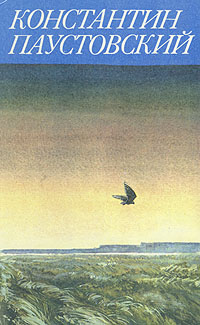 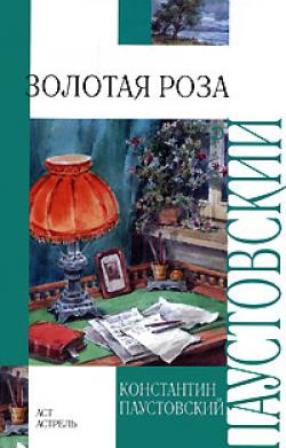 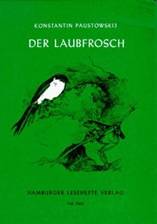 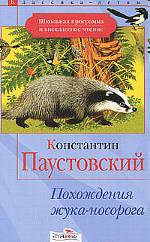 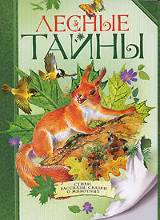 К.Паустовский
«Корзина с еловыми шишками»
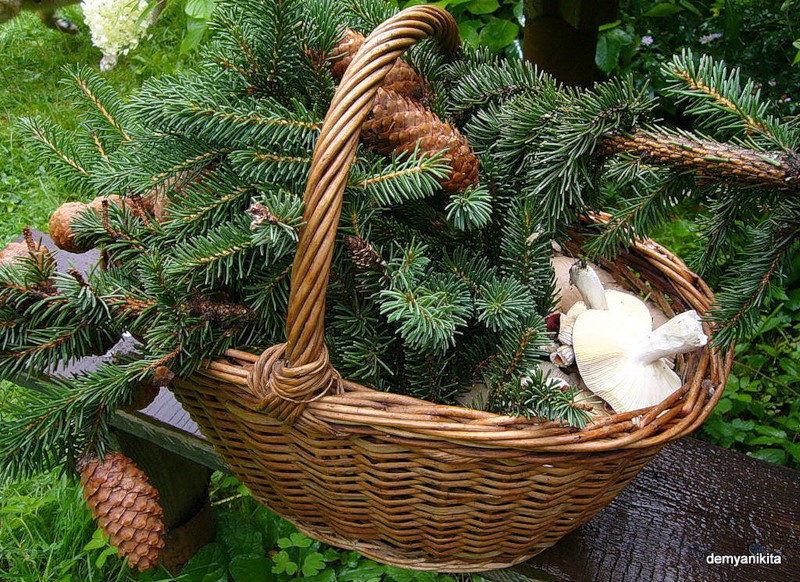 Словарная работа.
Город в Норвегии
Берген
Ничтожная часть
Кованые
Портьеры

 Ботфорты-
 Благоухание-
Парча, шелк, бархат, фетр

Шпоры

      
Шпага .
Маленькая часть
Обитые железом
Плотные тяжелые занавески
 для окон или дверей
Высокие сапоги
Аромат, приятный запах
Виды тканей
Металлическая дужка с колесиком на конце , прикрепляемая к сапогу всадника и служащая для понукания коня
Колющее оружие с прямым длинным клинком
Эдвард Григ (1848-1907)
«…Жизнь удивительна и прекрасна…»
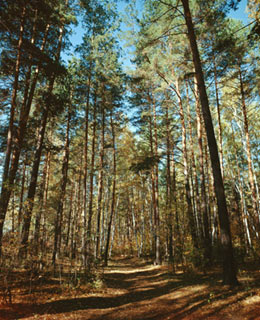 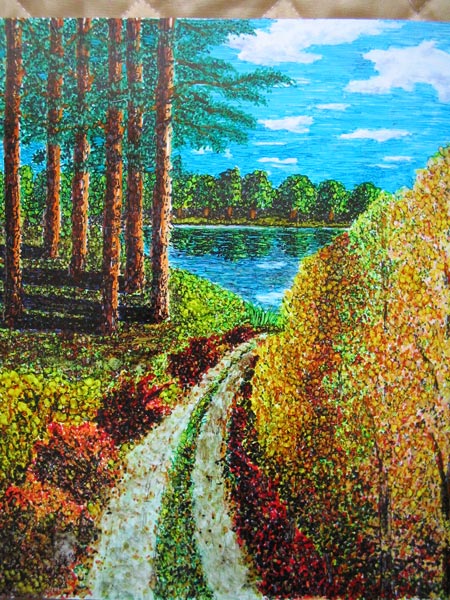 Где встретился Григ с девочкой?                   Опишите эту местность словами.
Зачем   Дагни   собирала   еловые   шишки?
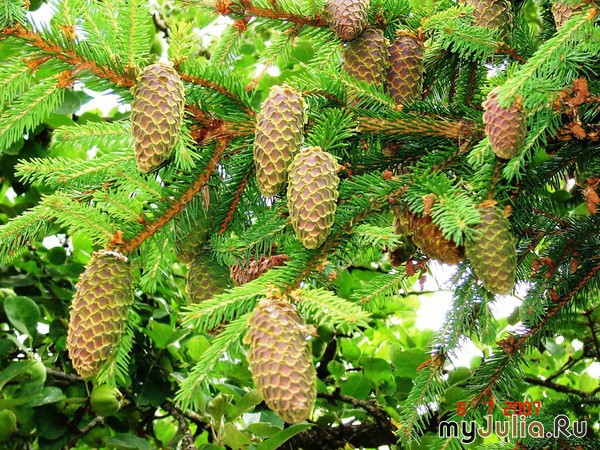 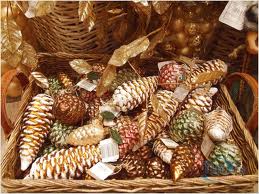 Найди во второй части рассказа 
самые важные слова
Что делало Грига
 счастливым человеком?
Жизнь 
удивительна 
и прекрасна
Счастлив 
потому,
 что отдал 
всё
Дом Эдварда Грига, в котором он создавал свою прекрасную музыку.
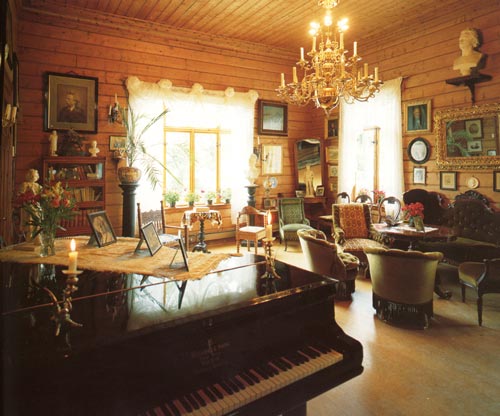 Что вспоминала Дагни, 
слушая музыку Грига?
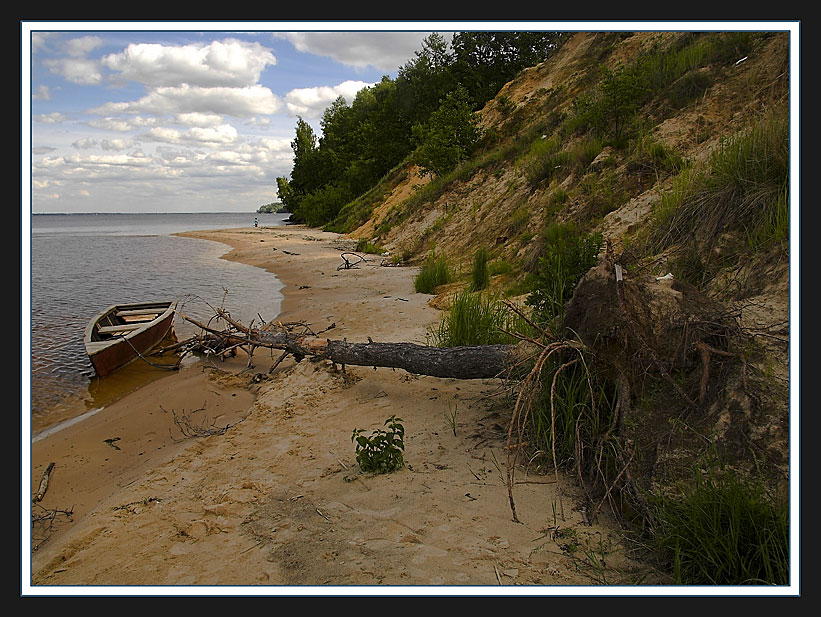 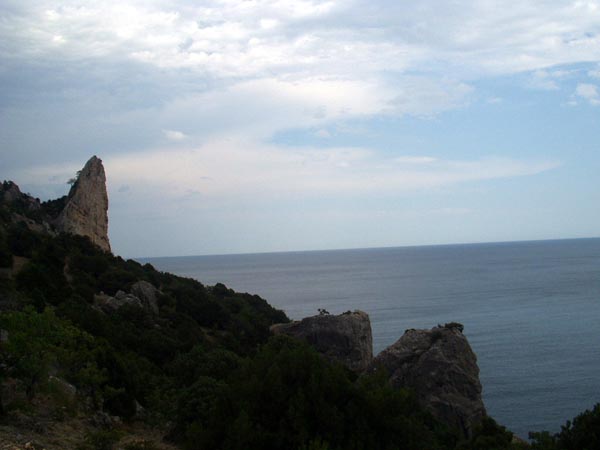 Грустно, жалостливо
Бодро,      весело
Спокойно, уверенно
Прочитайте  отрывок,  в  котором  описана 
реакция  зрителей  на  прослушанную  музыку. 
С какой  интонацией  будем  его  озвучивать?
Какое настроение появилось у вас после знакомства с этим произведением?
Словарь настроений.

Беспокойное                                     ликующее                               скорбное
Бодрое                                               любования                              скрытное
Боязливое                                          мечтательное                        смешное
Бурное                                                мрачное                                  солнечное
Веселое                                              насмешливое                         сонное
Возбужденное                                  нежное                                    сосредоточенное
Возмущенное                                   нетерпеливое                         состояние готовности к подвигу
Волшебное                                        обиженное                              сочувствующее
Воспевающее                                   ожидание                                 спокойное
Восторженное                                  печальное                                таинственное
Высмеивающее                                поучительное                          теплое
Героическое                                      привередливое                       тихое
Грустной радости                             прихотливое                            торжественное
Грустное                                             прославляющее                      тоскливое
Добродушное                                   радостной готовности           тревожное
Добродушно- насмешливое         радостной грусти                    уютное
Жуткое                                                радостное                                 хвалебное
Загадочное                                         робкое                                      хвастливое
Задиристое                                         светлое                                     хмурое
Заносчивое                                         сердитое                                  шаловливое
Звонкое                                               серьезное                                шумное
Капризное                                          сказочное                                шутливое
Подведение итогов
Музыка – прекрасный вид искусства. Паустовский в своем поэтическом рассказе «Корзина с еловыми шишками» еще раз                 подтверждает это.
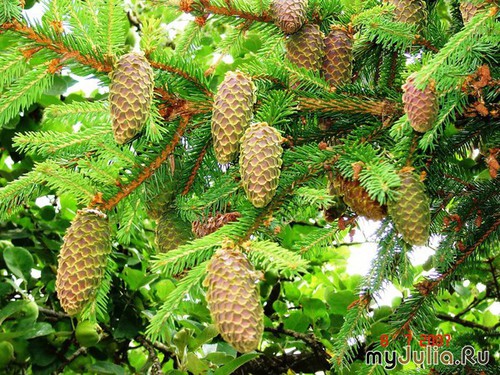 Домашнее задание:
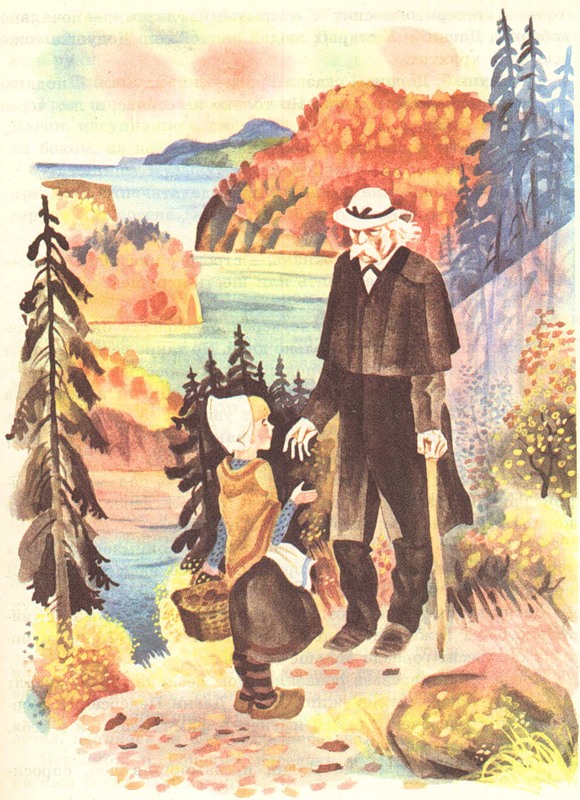 Подготовьте ответ на вопрос:
«Чем должен жить человек?»